GEOGRAFIA
LA MONTAGNA
IIIE CAPOLUOGO
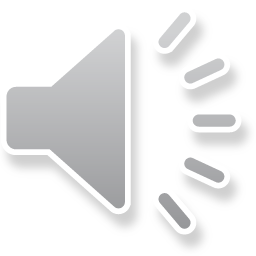 Buongiorno ragazzi, sono la maestra Assunta,  oggi inizieremo un nuovo percorso insieme, speriamo per poco, perché ho voglia di riabbracciarvi tutti.
Vi spiegherò le montagne.
ASCOLTATE BENE
La montagna
La montagna è un rilievo, cioè una parte rialzata della superficie terrestre che supera i 600 metri di altitudine.
 Le montagne possono avere cime appuntite o più arrotondate. Più le cime sono rotonde più le montagne sono vecchie perché il vento e la pioggia hanno modificato la punta.
In montagna il clima e molto freddo e su alcune cime la neve non si scioglie mai nemmeno in estate.
La montagna è poco  abitata causa del clima freddo e per la difficoltà di coltivare i terreni.
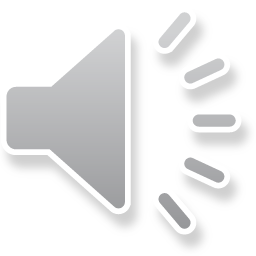 Parole della montagna
Altitudine: altezza della montagna
Cima: il punto più alto  di una montagna
Versante: il lato della montagna
 Altitudine : il territorio che si trova tra due catene di montagna.
Immagine
https://youtu.be/-QOZV_KJ7pQ
SCHEDA